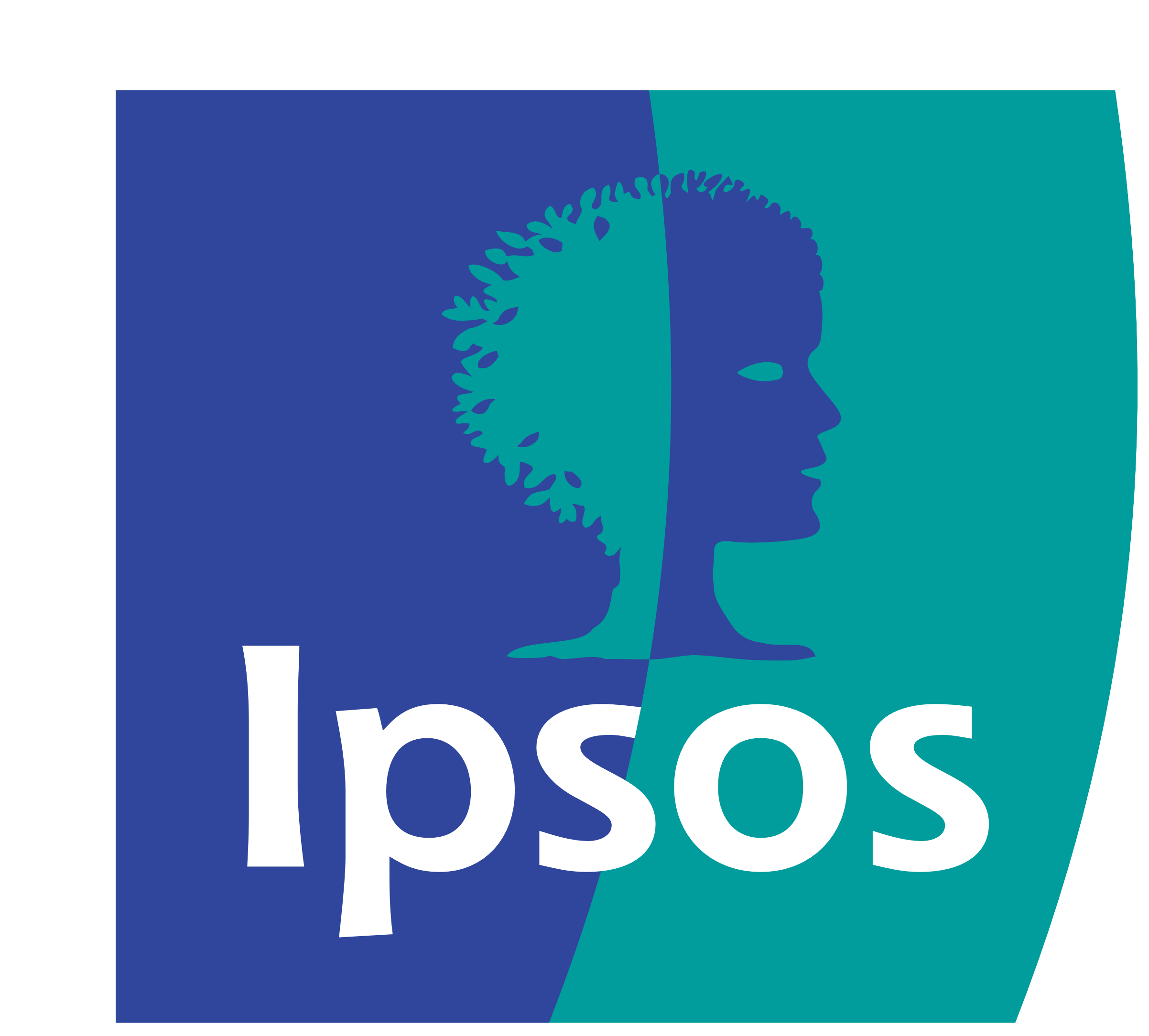 Pripremljeno za:
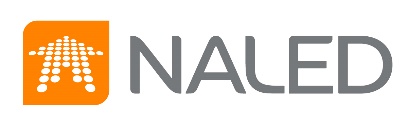 Bezgotovinsko plaćanje u Srbiji
Mart 2022.
METODOLOGIJA
OPŠTA POPULACIJA: Struktura uzorka*
Mesečni prihod 
domaćinstva
Pol
Obrazovanje
Region
Tip naselja
Godine
*ponderisani podaci
SIVA EKONOMIJA
Način primanja zarade
Velika većina zaposlenih građana Srbije (80%), mesečnu zaradu dobija na tekući račun. 
Sa druge strane, svaki deseti zaposleni, zaradu dobija isključivo u gotovini. Takođe, 9% zaposlenih jedan deo zarade dobija na račun, a drugi na ruke.
Na koji način dobijate mesečnu zaradu, odnosno naknadu?
Baza: Radno angažovani (49% od ukupne ciljne populacije)
Trend
Način primanja zarade
U poređenju sa prethodnim talasom, značajno veći procenat radno angažovanih građana Srbije zaradu dobija na tekući račun (68% u 2017 vs. 80% u 2022). Zaposleni iz Zapadne Srbije i Šumadije daleko češće od proseka zaradu primaju delom na račun, delom na ruke (19%).
Na koji način dobijate mesečnu zaradu, odnosno naknadu?
Baza: Radno angažovani (2017: 45% od ukupne ciljne populacije; 2022: 49% od ukupne ciljne populacije)
Stav o sivoj ekonomiji
Pod sivom ekonomijom se najčešće podrazumeva rad na crno ili u sivoj zoni. Na drugom mestu je izbegavanje plaćanja poreza na dodatu vrednost, a slede krađa, kriminal, korupcija.
Šta je po vašem mišljenju siva ekonomija? DO 3 ODGOVORA  Baza: Ukupna ciljna populacija
Obim sive ekonomije u Srbiji
Skoro svaki drugi građanin Srbije, smatra da se obim sive ekonomije u Srbiji u prethodnoj godini smanjio. S druge strane, skoro 4 od 10 stanovnika Srbije, deli suprotno mišljenje. Svaki četvrti građanin smatra da se nivo sive ekonomije delimično povećao, dok 13% smatra da se u velikoj meri povećao. Preovladava mišljenje da je siva ekonomija najviše zastupljena u sektorima građevinarstva i trgovine na malo, koju češće od ostalih navode bolje obrazovani građani (43%).
U kojim sektorima / delatnostima je po Vašem mišljenju siva ekonomija najviše zastupljena? MOGUĆNOST VIŠE ODGOVORA  
Baza: Ukupna ciljna populacija
Da li se po Vašem mišljenju obim sive ekonomije u Srbiji u prethodnoj godini povećao ili smanjio?
Baza: Ukupna ciljna populacija
Trend
Obim sive ekonomije u Srbiji
U poređenju sa 2017. godinom, znatno veći procenat građana smatra da se obim sive ekonomije u Srbiji povećao u prethodnih godinu dana. Istovremeno, manji broj građana ostaje bez odgovora na ovo pitanje što može sugerisati da su spremniji da razmisle i izraze svoj stav o sivoj ekonomiji, odnosno da se svest o njoj povećala.
Da li se po Vašem mišljenju obim sive ekonomije u Srbiji u prethodnoj godini povećao ili smanjio?
Baza: Ukupna ciljna populacija
Opravdanost sive ekonomije u Srbiji
Većina građana Srbije (tri četvrtine), smatra da siva ekonomija nije opravdana, dok svaki četvrti deli suprotno mišljenje. Sivu ekonomiju najmanje opravdavaju najstariji građani. Kada je u pitanju stav u pogledu opravdanosti sive ekonomije u Srbiji, nema značajnih razlika u poređenju sa prethodnim talasom istraživanja.
Trend
Kakav je Vaš stav u pogledu opravdanosti sive ekonomije u Srbiji? Baza: Ukupna ciljna populacija
Stav o sivoj ekonomiji
Negativan stav o sivoj ekonomiji preovlađuje. Tako, čak 8 od 10 građana smatra da siva ekonomija ugrožava prava radnika, naročito pravo na penzijsko, zdravstveno i osiguranje od nezaposlenosti. Građani se najmanje slažu sa tvrdnjama da siva ekonomija ne utiče na njihov život, kao i sa tim da predstavlja način opstanka malih preduzeća. Ipak, nešto više od trećine građana deli suprotno mišljenje u ovom pogledu.
U kojoj meri se slažete sa sledećim tvrdnjama i stavovima? 
Baza: Ukupna ciljna populacija
Trend
Stav o sivoj ekonomiji
U poređenju sa prethodnim talasom istraživanja, nešto veći procenat građana smatra da siva ekonomija ugrožava preduzeća koja posluju u skladu sa zakonom, da ugrožava zdravlje i bezbednost potrošača, kao i da se iza sive ekonmije često nalazi organizovani kriminal. Takođe, građani češće smatraju i da rad u sivoj zoni predstavlja način preživljavanja za siromašne, kao i da suštinski ne utiče na njihov život.
DELIMIČNO SE SLAŽEM + SLAŽEM SE
*
*
*
U kojoj meri se slažete sa sledećim tvrdnjama i stavovima? 
Baza: Ukupna ciljna populacija
[Speaker Notes: * Stavka: “Rad u sivoj zoni predstavlja način preživljavanja za siromašne građane i porodice” je u 2017. godini bila formulisana: “Siva ekomonija je način preživljavanja za siromašne“                                                                                                                   * Stavka : “Siva ekonomija suštinski ne utiče na moj život“je u 2017. godini bila formulisana: “Siva ekonomija suštinski nema negativnih uticaja na moj život“                                                                                                                      * Stavka : “ Siva ekonomija ugrožava zdravlje i bezbednost potrošača, jer proizvodi ne prolaze kroz potrebne kontrole kvaliteta i ispravnosti “je u 2017. godini bila formulisana: “Siva ekonomija smanjuje prihode države”]
Način trošenja poreskog budžeta
Kada je reč o načinu trošenja novca iz državnog budžeta, mišljenja su podeljena. Svaki četvrti građanin Srbije smatra da država ovaj novac troši na pravi način, dok se sličan procenat građana ne slaže sa tim. Ipak, najveći broj građana, dve petine njih, smatra da ne može da zna kako se troši novac iz budžeta jer se to ne čini na transparentan način.
Da li mislite da država na pravi način troši novac prikupljen po osnovu poreskih i neporeskih prihoda?
Baza: Ukupna ciljna populacija
Trend
Način trošenja poreskog budžeta
Primetan je porast broja građana koji smatraju da država pravilno troši novac iz budžeta. Skeptičniji prema ovom pitanju su građani do 39 godina starosti, visokoobrazovani, zaposleni i studenti.
Da li mislite da država na pravi način troši novac prikupljen po osnovu poreskih i neporeskih prihoda?
Baza: Ukupna ciljna populacija
Spremnost na prijavu rada na crno
Kada je reč o spremnosti građana da prijave sopstvenog poslodavca zbog zapošljavanja na crno, mišljenja su podeljena. Svaki drugi građanin Srbije je spreman da prijavi poslodavca zbog zapošljavanja na crno. Oni koji nisu spremni da prijave, najčešće to izjavljuju iz straha od gubitka posla, ili zbog toga što to ne smatraju svojom odgovornošću.
Iz kog razloga? MOGUĆNOST VIŠE ODGOVORA
Da li biste prijavili poslodavca zbog toga što je Vas ili Vašeg kolegu zaposlio na crno?
Baza: Oni koji ne bi prijavili poslodavca (2022: 41% od ukupne ciljne populacije, 2017: 67% od ukupne ciljne populacije )
Baza: Ukupna ciljna populacija
Trend
Spremnost na prijavu rada na crno
U poređenju sa prethodnim talasom, značajno više građana bi prijavilo poslodavca zbog zapošljavanja na crno. Kao i u prošlom talasu, građani koji nisu spremni da prijave, kao najčešće razloge za to navode strah od gubitka posla, zatim činjenicu da to ne smatraju svojom odgovornošću.
Iz kog razloga? MOGUĆNOST VIŠE ODGOVORA
Da li biste prijavili poslodavca zbog toga što je Vas ili Vašeg kolegu zaposlio na crno?
Baza: Oni koji ne bi prijavili poslodavca (2022: 41% od ukupne ciljne populacije, 2017: 67% od ukupne ciljne populacije )
Baza: Ukupna ciljna populacija
Izdavanje fiskalnih računa
Velika većina građana (90%) izjavljuje da često ili uvek dobija fiskalni račun prilikom kupovine. Oni koji ne dobijaju fiskalni račun baš svaki put (30%) su podeljenog mišljenja kada je reč o samoinicijativnom traženju fiskalnog računa od prodavca.
Koliko često dobijate fiskalni račun prilikom kupovine?
Baza: Ukupna ciljna populacija
Ukoliko ne dobijete fiskalni račun da li tražite od prodavca da ga izda? Baza: Oni koji nekada ne dobiju fiskalni račun prilikom kupovine (30% od ciljne populacije)
Trend
Izdavanje fiskalnih računa
Isti udeo građana kao i 2017. godine ističe da dobija fiskalni račun prilikom kupovine, ali se sada nešto češće samoinicijativno traže fiskalni računi od prodavca.
UVEK+ ČESTO
89%
90%
Septembar 2017
Februar 2022
Koliko često dobijate fiskalni račun prilikom kupovine?
Baza: Ukupna ciljna populacija
Ukoliko ne dobijete fiskalni račun da li tražite od prodavca da ga izda? 
* Baza 2022: Oni koji nekada ne dobiju fiskalni račun prilikom kupovine (30% od ciljne populacije); Baza 2017 : Ukupna ciljna populacija
Razlozi za i protiv traženja fiskalnog računa
Razlozi zbog koga kupci traže fiskalni račun su najčešće ostvarivanje prava na garanciju, zamenu ili reklamaciju. Fiskalni račun se takođe traži, jer se opaža kao zakonska obaveza prodavca. Kao ređi razlog traženja fiskalnog računa, navodi se učešće u nagradnoj igri. 
Oni koji ne traže od prodavca fiskalni račun, kao najčešći razlog za to navode nedostatak potrebe za tim. Takođe, ovi građani često navode i da im je neprijatno da traže račun.
RAZLOZI ZA TRAŽENJE FISKALNOG RAČUNA
RAZLOZI PROTIV TRAŽENJA FISKALNOG RAČUNA
Koji su razlozi zbog kojih ne tražite fiskalni račun? MOGUĆNOST VIŠE ODGOVORA 
Baza: Oni koji ne dobijaju uvek fiskalni račun, i nikad ili retko ga traže (15% od ukupne ciljne populacije)
Zašto tražite fiskalni račun?  MOGUĆNOST VIŠE ODGOVORA 
Baza: Oni koji ne dobijaju uvek fiskalni račun, ali ga uvek ili uglavnom traže (14% od ukupne ciljne populacije)
Spremnost na prijavu prodavca ukoliko ne izda fiskalni račun
Većina građana Srbije (63%), izjavljuje da ne bi prijavili prodavca, ukoliko ne izda fiskalni račun. 
S druge strane, skoro trećina građana iskazuje spremnost da prijave prodavca za neizdavanje fiskalnog računa. Stariji građani, kao i oni sa nižim obrazovanjem su nešto spremniji od ostalih da prijave prodavca u tom slučaju.
Da li biste prijavili prodavca ukoliko Vam ne izda fiskalni račun?
Baza: Ukupna ciljna populacija
Nagradne igre – doprinos u suzbijanju sive ekonomije
Nešto više od polovine građana Srbije smatra da nagradne igre mogu da doprinesu smanjenju sive ekonomije. S druge strane, trećina građana deli suprotno mišljenje. Beograđani češće od ostalih izražavaju sumnju da nagradne igre mogu pozitivno uticati na obim sive ekonomije.
Da li smatrate da nagradne igre poput 'Uzmi račun i pobedi' doprinose smanjenju sive ekonomije?
Baza: Ukupna ciljna populacija
BEZGOTOVINSKO PLAĆANJE
Korišćenje bezgotovinskog plaćanja
Svaki drugi građanin Srbije, izjavljuje da koristi neku vrstu bezgotovinskog plaćanja. Ovaj način plaćanja, nešto češće koriste stanovnici gradskih naselja, iz beogradskog regiona, zaposleni, visokoobrazovani i uzrasta 30-39 godina.  Oni koji ne koriste bezgotovinsko plaćanje, kao razloge za to najčešće navode da im je lakše da plaćaju gotovinom, kao i da nemaju platnu karticu.
Iz kog razloga? JEDAN ODGOVOR
Da li koristite neku vrstu bezgotovinskog plaćanja?
Baza: Oni koji ne koriste bezgotovinsko plaćanje (47% od ukupne ciljne populacije)
Baza: Ukupna ciljna populacija
Motivatori za korišćenje bezgotovinskog plaćanja
Skoro polovina građana Srbije izjavljuje da ne postoji ništa što bi ih motivisalo da češće koriste bezgotovinske načine plaćanja. Ipak, svaki treći građanin izjavljuje da bi popusti u prodavnicama bili dobar podsticaj za učestalije korišćenje ovog načina plaćanja. Ostali razlozi se značajno ređe pominju.
Šta bi vas najviše motivisalo da češće koristite bezgotovinske načine plaćanja?
Baza: Ukupna ciljna populacija
Prednosti bezgotovinskog plaćanja
Kao glavne prednosti bezgotovinskog plaćanja, građani najčešće navode to što ne treba da nose gotovinu sa sobom, kao i jednostavnost i efikasnost plaćanja.
Šta su po Vama najveće koristi prilikom plaćanja karticom? MOGUĆNOST VIŠE ODGOVORA
Baza: Oni koji koriste bezgotovinsko plaćanje (53% ciljne populacije)
Korišćenje bezgotovinskog plaćanja
Većina onih koji koriste bezgotovinsko plaćanje, koriste platne kartice (tri četvrtine). Elektronsko bankarstvo koristi skoro polovina ovih građana, dok se instant plaćanje značajno ređe koristi. U poređenju sa prethodnim talasom, građani Srbije češće koriste platne kartice.
Trend
PLAĆANJE PLATNIM KARTICAMA: % UVEK+ ČESTO
23%
39%
Septembar 2017
Februar 2022
Baza: Ukupna ciljna populacija
Koliko često koristite sledeće vrste bezgotovinskog plaćanja?
Baza: Oni koji koriste bezgotovinsko plaćanje (53% ciljne populacije)
Delatnosti bez mogućnosti plaćanja karticom
Oni koji koriste bezgotovinsko plaćanje najčešće smatraju da bi bilo korisno da se ovaj način plaćanja uvede u frizerske i kozmetičke salone, zatim za plaćanje taksi i naknada, za usluge majstora, pekare i male trgovinske radnje.
Koja vrsta delatnosti trenutno nemaju mogućnost plaćanja platnom karticom, a mislite da bi bilo korisno za Vas da se uvede? MOGUĆNOST VIŠE ODGOVORA
Baza: Oni koji koriste bezgotovinsko plaćanje (53% ciljne populacije)
GAME CHANGERS
“Game Changers” is the Ipsos signature.
 
At Ipsos we are passionately curious about people, markets, brands and society. 

We make our changing world easier and faster to navigate and inspire clients to make smarter decisions. 

We deliver with security, speed, simplicity and substance. We are Game Changers.
Ipsos is listed on Eurolist - NYSE-Euronext.  The company is part of the SBF 120 and the Mid-60 index and is eligible for the Deferred Settlement Service (SRD).
 
ISIN code FR0000073298, Reuters ISOS.PA, Bloomberg IPS:FPwww.ipsos.com
ABOUT IPSOS
Ipsos ranks third in the global research industry. With a strong presence in 87 countries, Ipsos employs more than 16,000 people and has the ability to conduct research programs in more than 100 countries. Founded in France in 1975, Ipsos is controlled and managed by research professionals. They have built a solid Group around a multi-specialist positioning – Media and advertising research; Marketing research; Client and employee relationship management; Opinion & social research; Mobile, Online, Offline data collection and delivery. Ipsos has been listed on the Paris Stock Exchange since 1999.
Credentials